Crise iminente ou permanente? 
Seca e regulação da energia
Instituto de Estudos de Política Econômica
Casa das Garças – 21/outubro de 2024
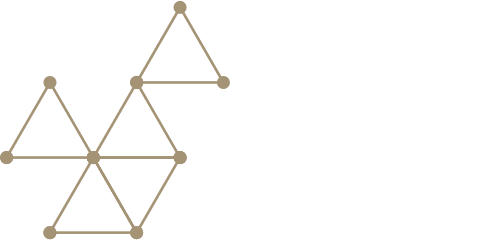 Principais recados
Cenário atual: 
O Brasil cresceu oferta de geração por: (i) hidrelétricas (limitadas em energia, mas boas para suprir potência); (ii)  complementação térmica; (iii) outras renováveis com energia não despachável, com limites no suprimento de potência
Alteração no perfil de consumo e de fontes de expansão: pico de carga bruta às 14h e pico de carga líquida às 19h
Potência passou a ser um fator importante no planejamento e operação, mas só mais recentemente olhado em detalhes
Sem novas hidroelétricas, térmicas flexíveis ou sistemas de armazenamento de energia serão importantes.
2024: não enxergamos risco físico de suprimento, nem de energia nem de potência. Desafio operacional do ONS: suprir a necessidade ao menor custo possível
2025: suprimento mais dependente da realização da próxima estação úmida.
Temas importantes:
Mudança de paradigma no planejamento e operação do sistema elétrico, historicamente focado no suprimento de energia
Analisar as necessidades do sistema e enviar sinais corretos para a expansão e consumo
Construir um sistema elétrico mais robusto e resiliente
Perspectivas de hidrologia e armazenamento
2023 x 2024: o que mudou?
Vazões do período úmido 2023-2024 bem secas: 71% da media e parecidas com 2020-2021.
Projeção do ONS para 24 de outubro (RV2)
Projeção do ONS (cenário inferior)
Histórico de mercado: oferta e demanda
Consumo com baixo desempenho e oferta crescendo
Crescimento da oferta nos últimos 5 anos
Fornecimento baseado em subsídios
37 GW de novas usinas centralizadas, 25 GW de GD
Combustíveis fósseis e biomassa (leilões)
Demanda de eletricidade: principais impulsionadores
Recessão + baixo crescimento econômico + COVID-19.
Crescimento maior em 2023 (serviços, calor e eletrificação).
Carga do Sistema Nacional (incluindo ANDE)
Novas adições de capacidade por ano – 2019-2023
Perfil da carga vs perfil da expansão
Carga vs Perfis de produção das fontes da expansão
Grande penetração de fontes renováveis com perfis diferentes do perfil da carga resultando na curva do pato, que aumenta a necessidade de recursos flexíveis
Atendimento à ponta e flexibilidade operativa
Atendimento à ponta
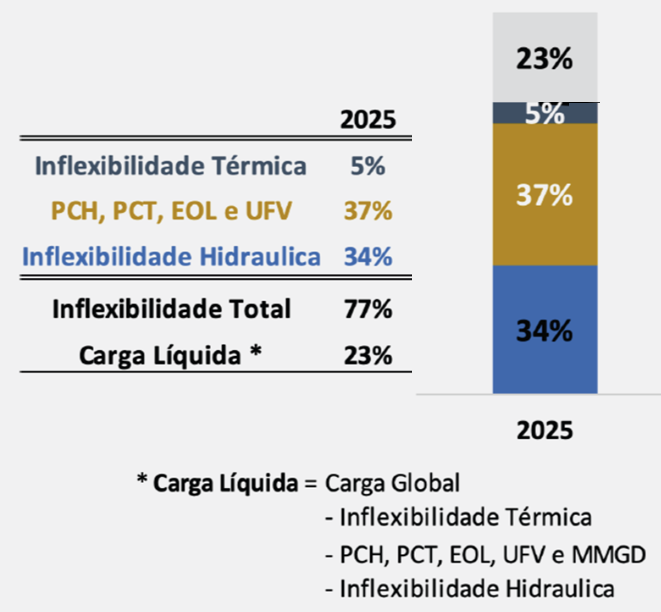 As hidrelétricas “fecham a carga”, mas não vem sendo construídas usinas nos últimos anos
Envelhecimento da frota e falta
Falta de incentivos à modernização e operação eficientes
Operação menos eficiente e menos flexível por restrições hidráulicas, muitas vezes externas ao setor elétrico (captação de água, meio-ambiente,...)
Aspecto ligado à governança
Fonte: ONS
Novas restrições hidráulicas e mudanças climáticas
Restrições hidráulicas condicionam a operação das usinas
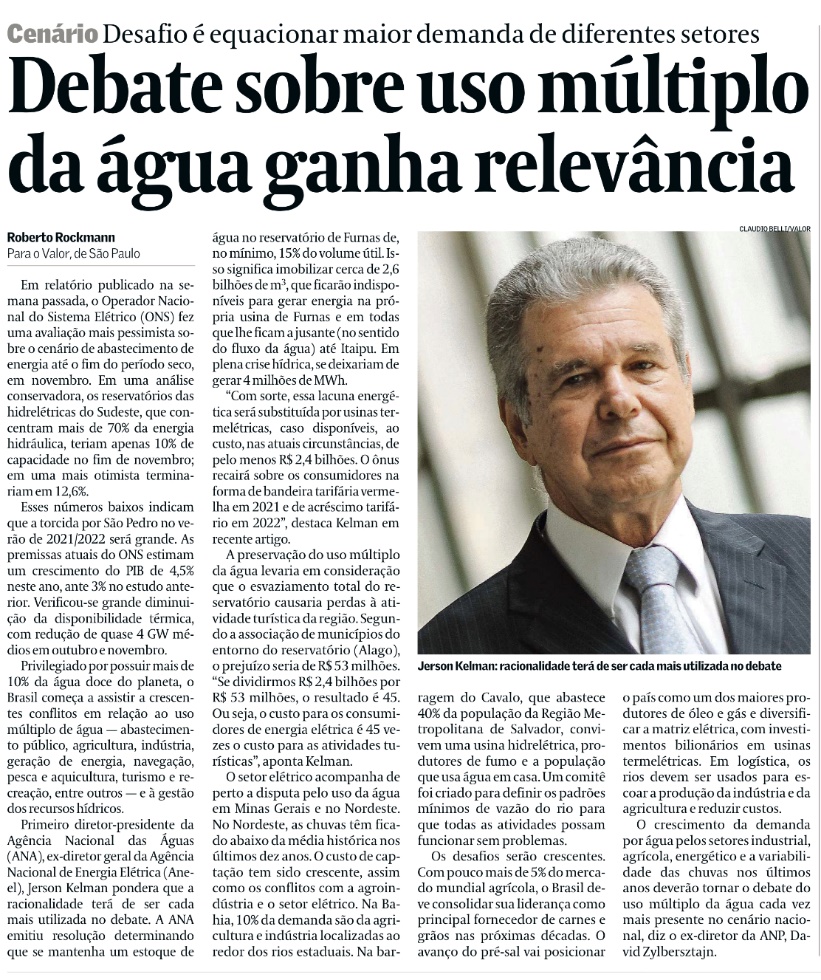 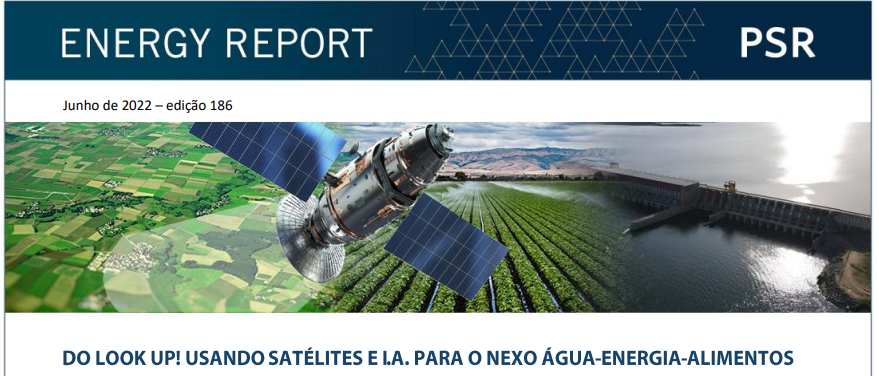 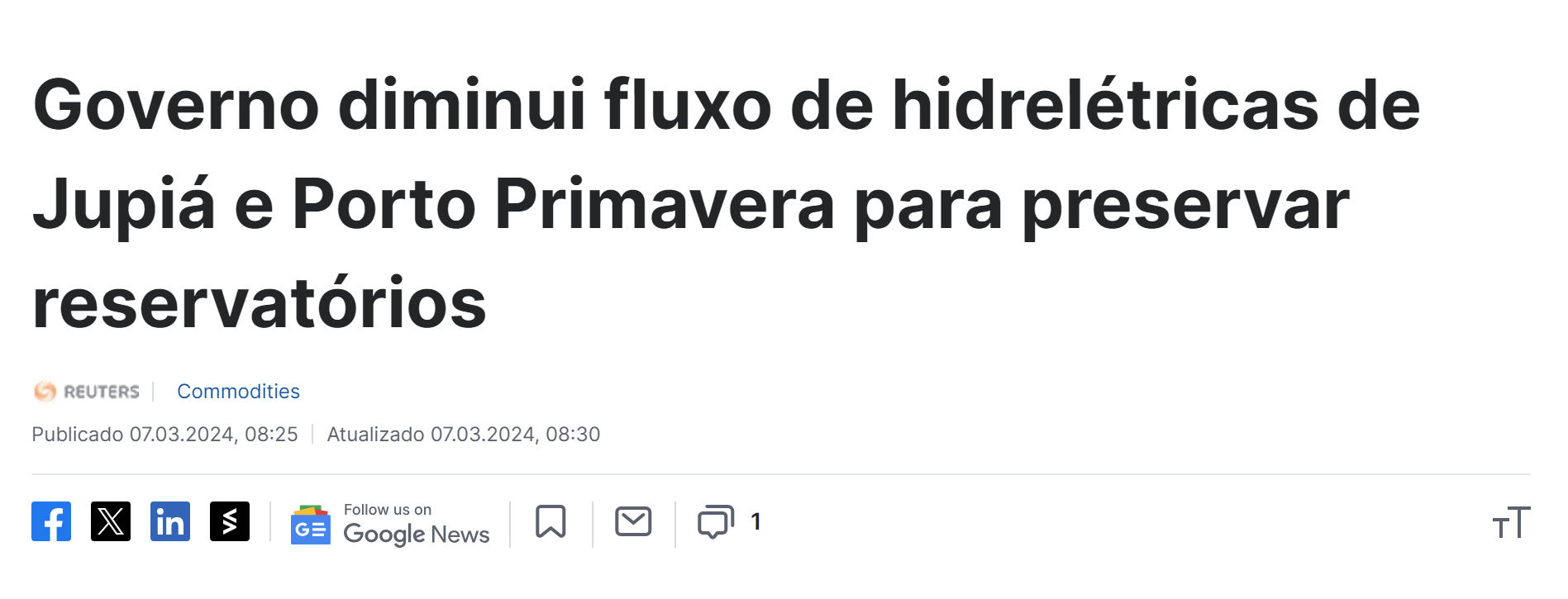 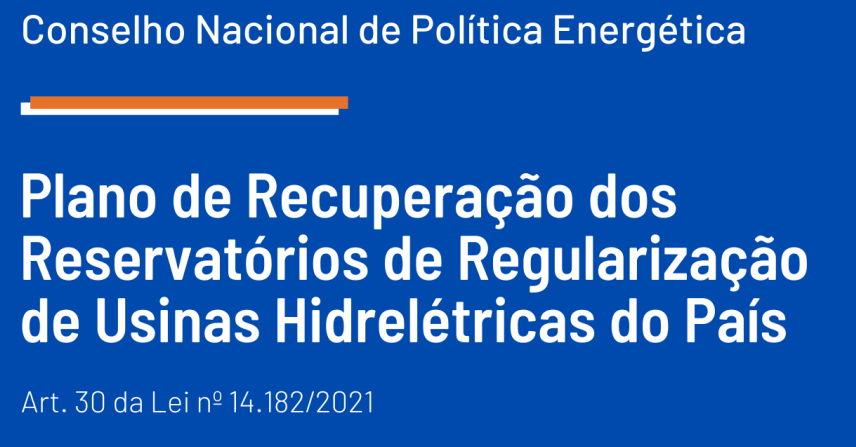 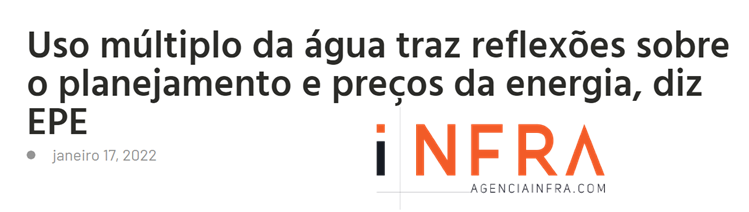 Impactos no mercado: novos fatores afetando o preço
O sistema dá sinais de fadiga (maior volatilidade nos PLDs horários)
PLD horário de Setembto 2023 [R$/MWh]
Novas restrições hidráulicas e mudanças climáticas
Discussão sobre a modelagem das renováveis com as mudanças climáticas
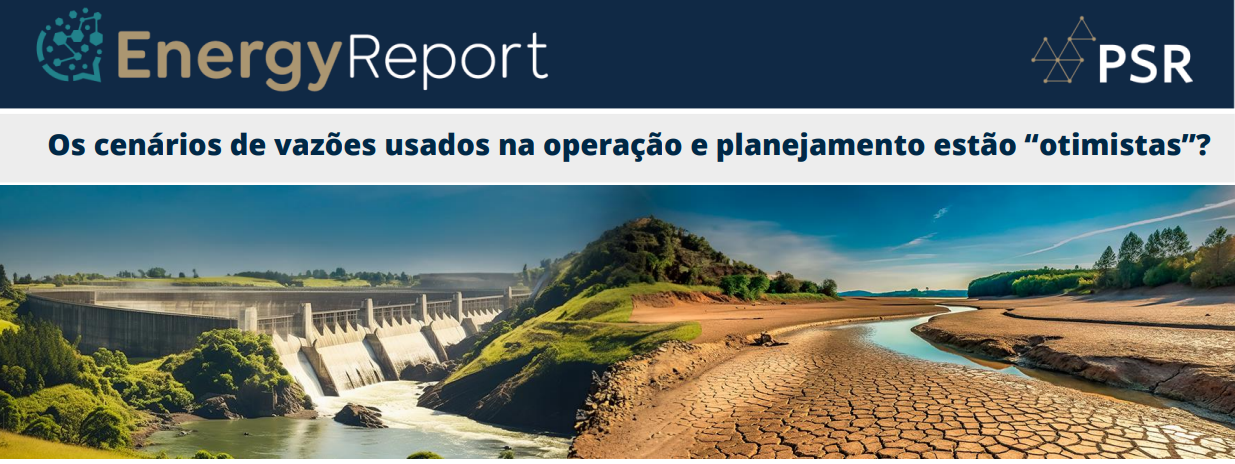 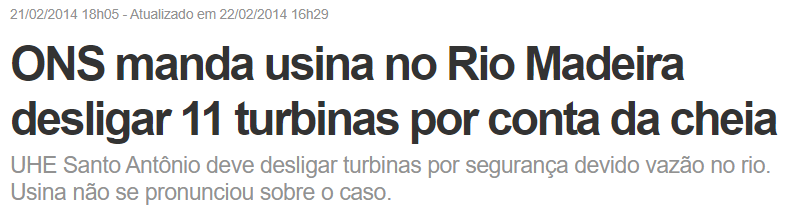 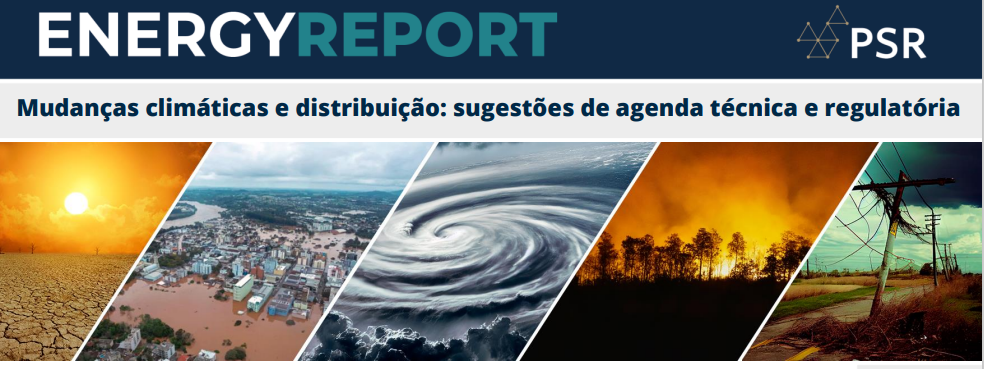 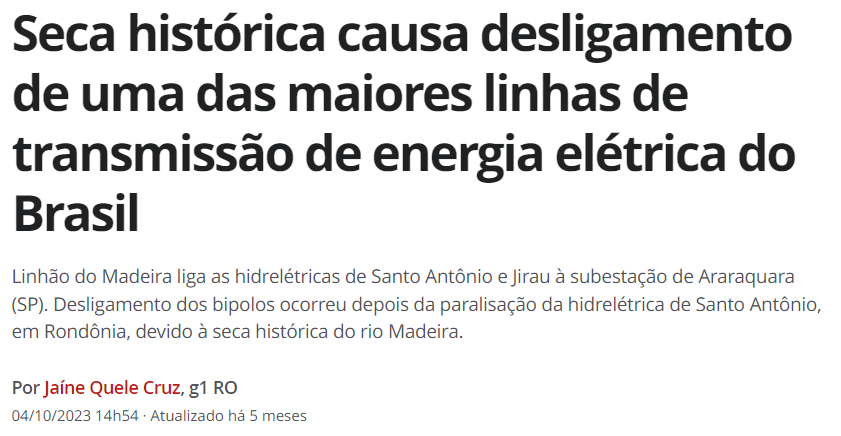 Perspectivas de mercado: balanço de ponta
Análises do ONS para o atendimento à demanda
Mesmo com hidrologia desfavorável, pouca produção eólica e carga elevada, não há déficit de ponta.
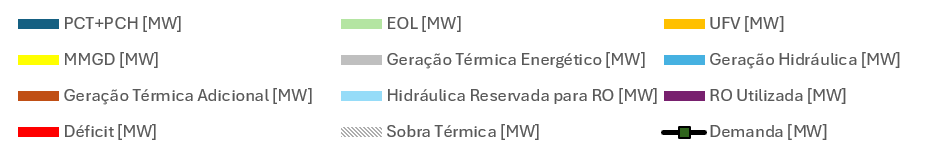 [1] Considera as premissas do cenário inferior do ONS de Outubro
Perspectivas de mercado: impactos em preços
Projeções da PSR com cenários históricos
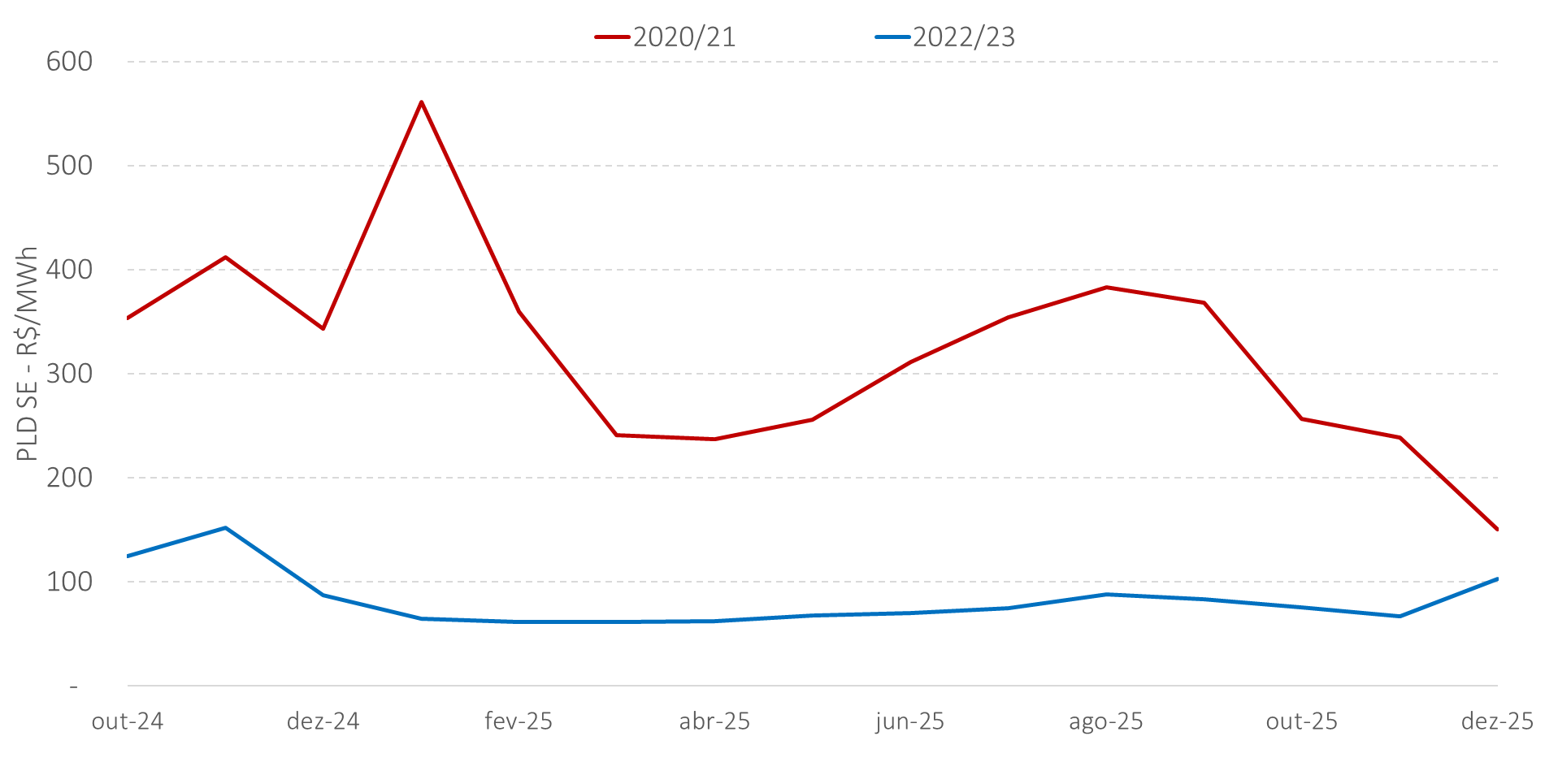 Uma hidrologia favorável (85% da média a partir de novembro) levaria o PLD ao piso em abril.
Perspectivas de mercado: oferta e demanda
Olhando para a frente...
O que pode afetar oferta e demanda (e em muitos casos encarecer a conta de luz)?
UTEs da Lei da Eletrobras (total de 8 GW)
Conclusão de Angra III 
Extensão / novos subsídios para renováveis e GD
Mais jabutis...
Leilões de reserva de capacidade ou energia
Alteração da aversão ao risco (critério de suprimento)
ANDE (crescimento do Paraguai)
Eletrificação e data centers
Excedente físico estrutural (visão PSR)